2030
汽车销售区域总结ppt模板
点击此处更换文本，点击此处更换文本 ，点击此处更换文本
ADD YOUR TITLE HERE.ADD YOUR TITLE HERE.ADD YOUR TITLE HERE.
合作目标
产品经营
发展前景
项目介绍
01
ADD YOUR TITLE HERE.ADD YOUR TITLE HERE
ADD YOUR TITLE HERE.ADD YOUR TITLE HERE
ADD YOUR TITLE HERE.ADD YOUR TITLE HERE
ADD YOUR TITLE HERE.ADD YOUR TITLE HERE
02
CONTENTS
03
04
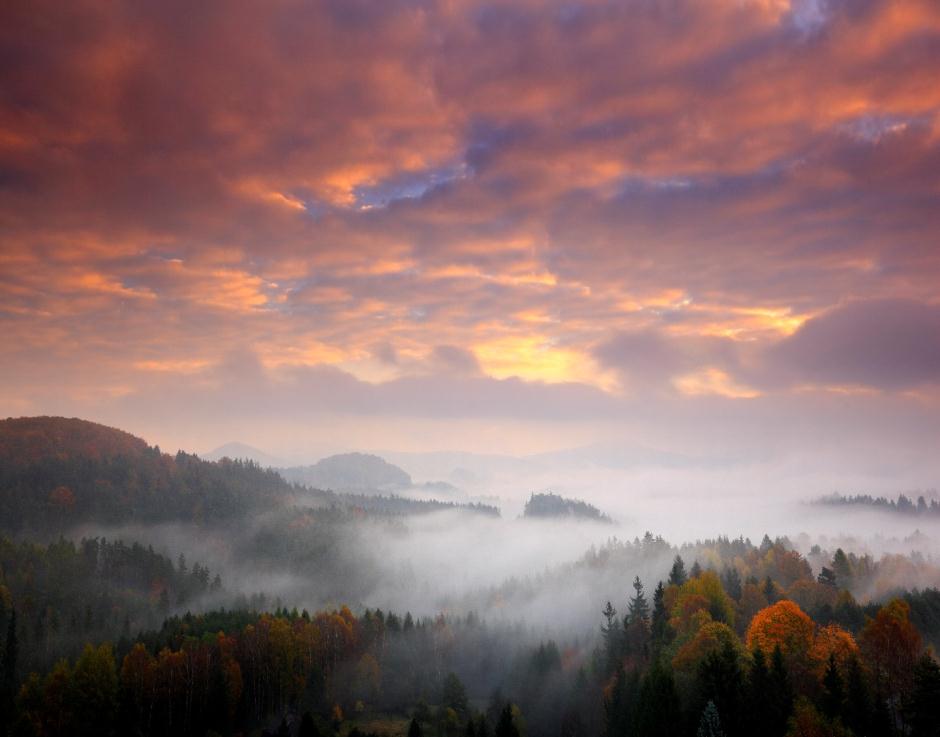 项目介绍
01
点击此处更换文本，点击此处更换文本 ，点击此处更换文本，点击此处更换文本点击此处更换文本点击此处更换文本，点击此处更换文本
项目介绍
关键词
关键词
关键词
关键词
1
2
3
4
标题文本
标题文本
标题文本
标题文本
点击此处更换文本，点击此处更换文本
点击此处更换文本，点击此处更换文本
点击此处更换文本，点击此处更换文本
点击此处更换文本，点击此处更换文本
项目介绍
01
标题文本预设
点击此处更换文本
02
标题文本预设
点击此处更换文本
03
标题文本预设
点击此处更换文本
项目介绍
标题文本预设
标题文本预设
标题文本预设
点击此处更换文本，点击此处更换文本
点击此处更换文本，点击此处更换文本
点击此处更换文本，点击此处更换文本
标题文本预设
标题文本预设
标题文本预设
点击此处更换文本，点击此处更换文本
点击此处更换文本，点击此处更换文本
点击此处更换文本，点击此处更换文本
项目介绍
7.450
300
245
145
65
80
关键词
关键词
关键词
关键词
关键词
关键词
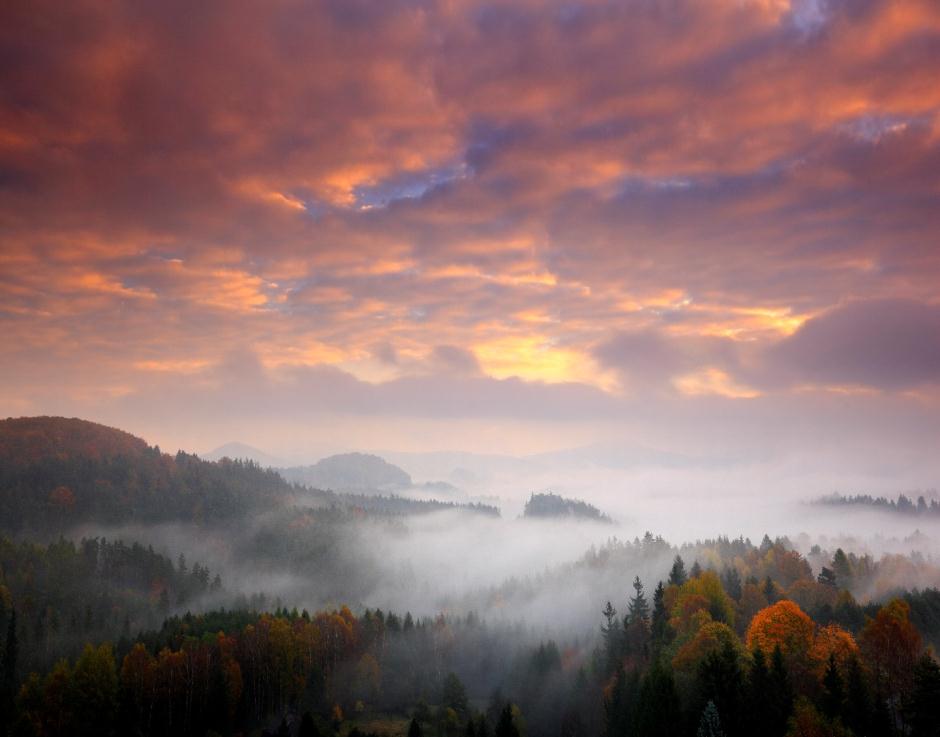 发展前景
02
点击此处更换文本，点击此处更换文本 ，点击此处更换文本，点击此处更换文本点击此处更换文本点击此处更换文本，点击此处更换文本
发展前景
标题文本预设
点击此处更换文本
标题文本预设
标题文本预设
点击此处更换文本
点击此处更换文本
标题文本预设
点击此处更换文本
发展前景
标题文本预设
标题文本预设
点击此处更换文本，点击此处更换文本
点击此处更换文本，点击此处更换文本
标题文本预设
标题文本预设
点击此处更换文本，点击此处更换文本
点击此处更换文本，点击此处更换文本
发展前景
标题文本预设
标题文本预设
点击此处更换文本
点击此处更换文本
标题文本预设
标题文本预设
点击此处更换文本
点击此处更换文本
发展前景
20%
标题文本预设
点击此处更换文本，点击此处更换文本
40%
标题文本预设
点击此处更换文本，点击此处更换文本
80%
标题文本预设
点击此处更换文本，点击此处更换文本
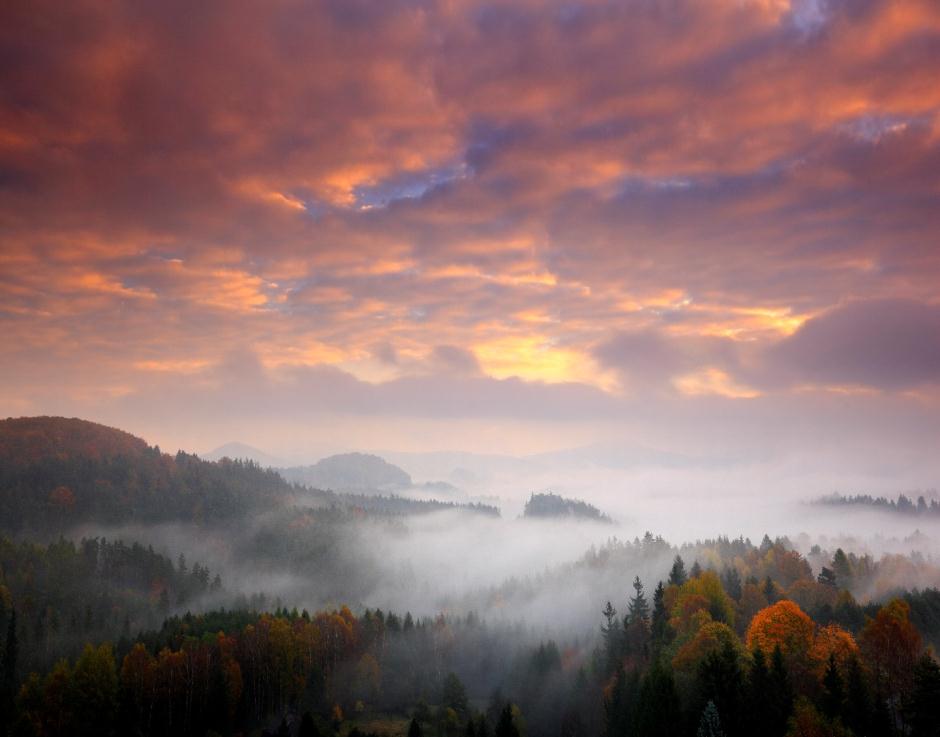 产品经营
03
点击此处更换文本，点击此处更换文本 ，点击此处更换文本，点击此处更换文本点击此处更换文本点击此处更换文本，点击此处更换文本
产品经营
关键词
关键词
关键词
点击此处更换文本，点击此处更换文本
点击此处更换文本，点击此处更换文本
点击此处更换文本，点击此处更换文本
关键词
点击此处更换文本，点击此处更换文本
产品经营
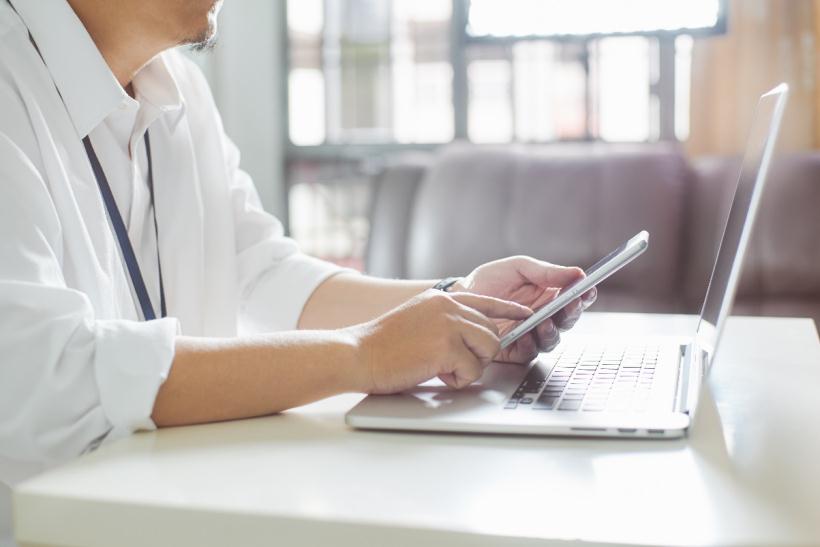 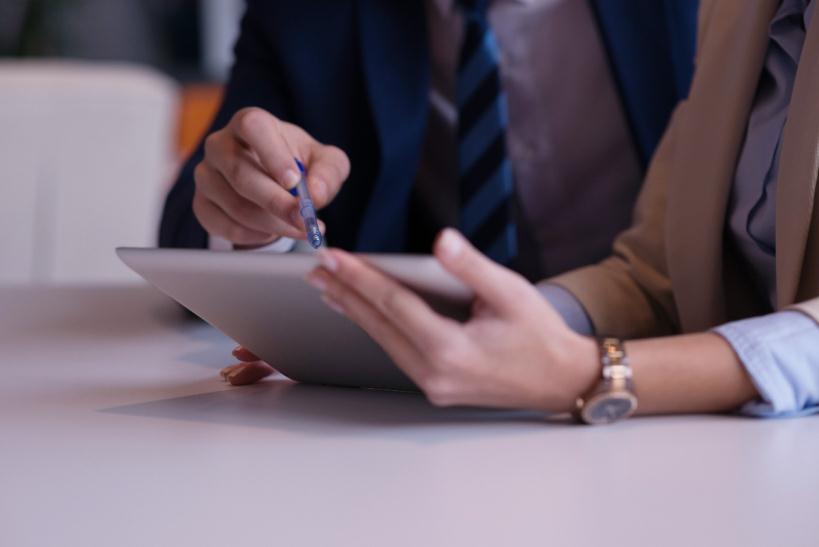 输入你的文本
输入你的文本
点击此处更换文本，点击此处更换文本。
点击此处更换文本，点击此处更换文本。
产品经营
标题文本预设
标题文本预设
标题文本预设
标题文本预设
点击此处更换文本，点击此处更换文本点击此处更换文本
点击此处更换文本，点击此处更换文本点击此处更换文本
点击此处更换文本，点击此处更换文本点击此处更换文本
点击此处更换文本，点击此处更换文本点击此处更换文本
产品经营
标题文本预设
标题文本预设
标题文本预设
点击此处更换文本，点击此处更换文本
标题文本预设
标题文本预设
点击此处更换文本，点击此处更换文本
点击此处更换文本，点击此处更换文本
点击此处更换文本，点击此处更换文本
点击此处更换文本，点击此处更换文本
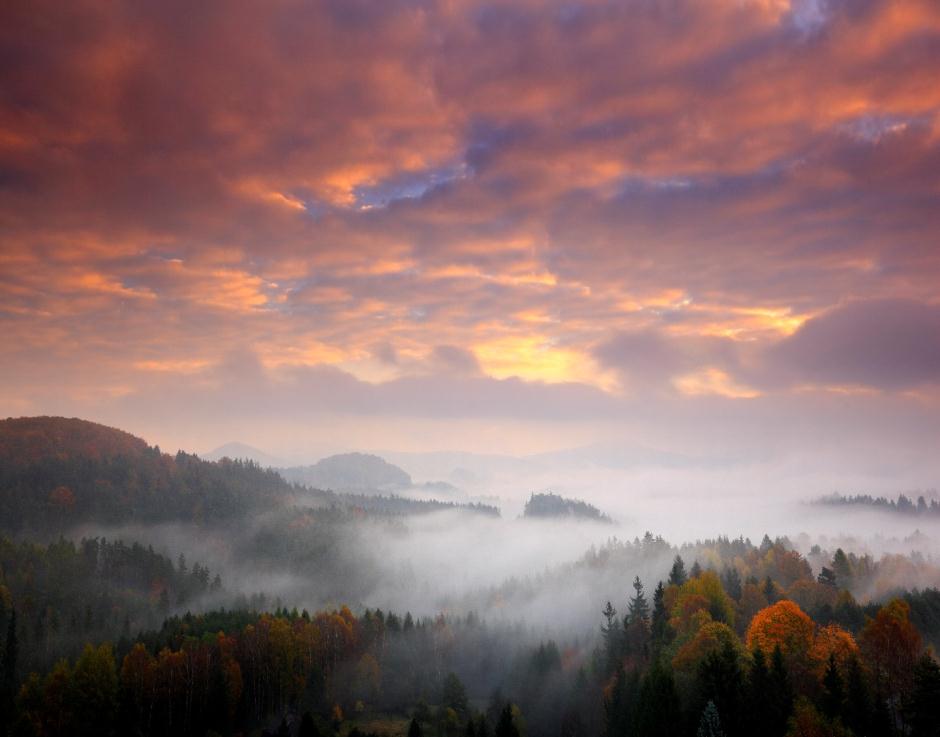 合作目标
04
点击此处更换文本，点击此处更换文本 ，点击此处更换文本，点击此处更换文本点击此处更换文本点击此处更换文本，点击此处更换文本
合作目标
标题文本预设
点击此处更换文本，点击此处更换文本
标题文本预设
标题文本预设
点击此处更换文本，点击此处更换文本
点击此处更换文本，点击此处更换文本
合作目标
标题文本预设
点击此处更换文本，点击此处更换文本点击此处更换文本
标题文本预设
点击此处更换文本，点击此处更换文本点击此处更换文本
标题文本预设
标题文本预设
点击此处更换文本，点击此处更换文本点击此处更换文本
点击此处更换文本，点击此处更换文本点击此处更换文本
合作目标
标题文本预设
标题文本预设
点击此处更换文本
点击此处更换文本
标题文本预设
标题文本预设
标题文本预设
标题文本预设
标题文本预设
标题文本预设
点击此处更换文本
点击此处更换文本
合作目标
标题文本预设
90%
95%
70%
点击此处更换文本
标题文本预设
标题文本预设
点击此处更换文本
点击此处更换文本
合作目标
标题文本预设
标题文本预设
标题文本预设
标题文本预设
点击此处更换文本
点击此处更换文本
点击此处更换文本
点击此处更换文本
2030
感谢您的聆听
点击此处更换文本，点击此处更换文本 ，点击此处更换文本
ADD YOUR TITLE HERE.ADD YOUR TITLE HERE.ADD YOUR TITLE HERE.